Projekti za mlade
Provedeno za: Središnji državni ured za demografiju i mlade | Proveo Ipsos
Prosinac, 2023.
Zemlja istraživanja: Hrvatska
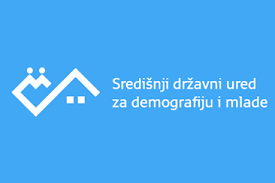 © 2023 Ipsos. All rights reserved. Contains Ipsos' Confidential and Proprietary information and may not be disclosed or reproduced without the prior written consent of Ipsos.
Kvantitativno istraživanje
METODOLOGIJA
1
CAWI – On-line anketa s Ipsos panelistima
UZORAK
2
N=600
Reprezentativan uzorak građana RH u dobi od 16 do 30 godina
TERMIN
3
Prosinac, 2023.
CILJEVI ISTRAŽIVANJA
4
Interes mladih za sudjelovanje u kreiranju politika
Detaljna evaluacija projekata (programa i politika namijenjenih mladima (poznavanje, interes, uključenost):
Nacionalni program za mlade
Savjeti mladih
Dijalog Europske unije s mladima
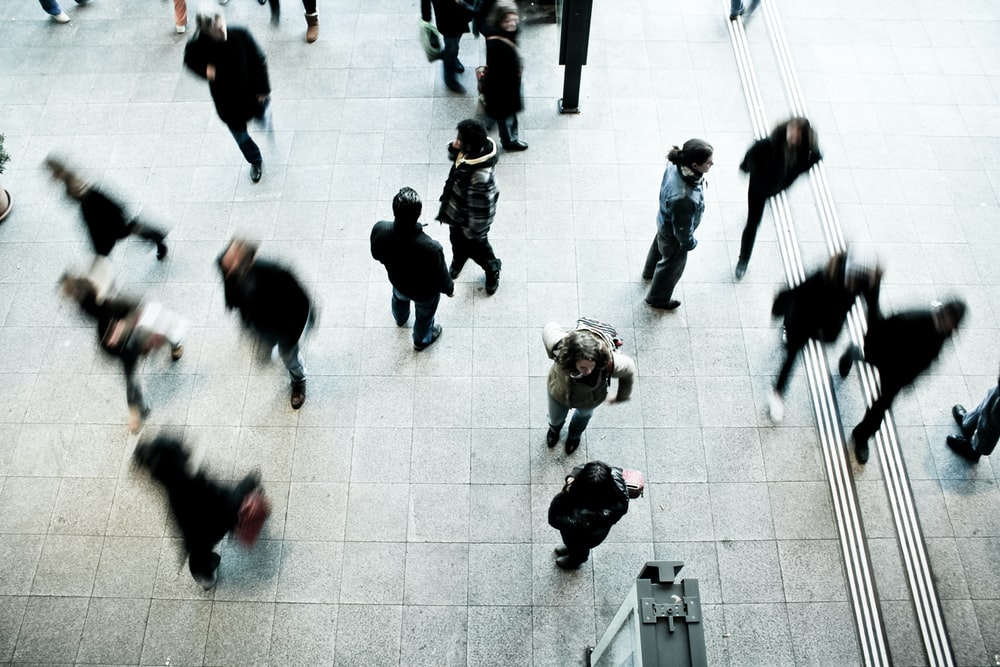 Demografska struktura uzorka
ZAKLJUČCI
Mladi smatraju kako sve razine vlasti kroz svoje projekte i programe ne pomažu dovoljno mladima. Najlošije ocjenjuju politike/programe namijenjene mladima na državnoj razini, a najbolje na razini Europske unije.

Mladi žele biti uključeni u definiranju politika i programa namijenjenih njima, ali uglavnom na savjetodavnoj razini.

Iskazana prepoznatljivost evaluiranih projekata varira od 24% (Dijalog s mladima) do 61% (Nacionalni program za mlade), ali ta prepoznatljivost je isključivo deklarativna, iznimno malo ispitanika navodi kako je dobro informirano o tim projektima.

Mladi imaju nisko povjerenje da bi njihove ideje bile u većoj mjeri prihvaćene u izradi politika i projekata namijenjenih mladima, kao i da će te politike i projekti u velikoj mjeri utjecati na kvalitetu njihovih života.

Ipak, iskazuju načelni interes za sudjelovanje (kroz savjete mladih), najviše na razini svog grada/općine.
PROJEKTI MLADIH
Prepoznavanje dobrobiti politika institucija vlasti
Po mišljenju mladih, sve razine vlasti pružaju pomoć mladima manje nego što bi trebale, a najmanje državna razina vlasti.
63%
92%
83%
79%
35%
6%
14%
16%
3%
2%
3%
4%
Q. Ukupno gledajući, u kojoj mjeri sljedeće razine vlasti pomažu mladima, odnosno organiziraju i financiraju projekte usmjerene dobrobiti mladih?
Baza: Svi ispitanici N=600
Prioriteti financiranja projekta za pojedine društvene skupine
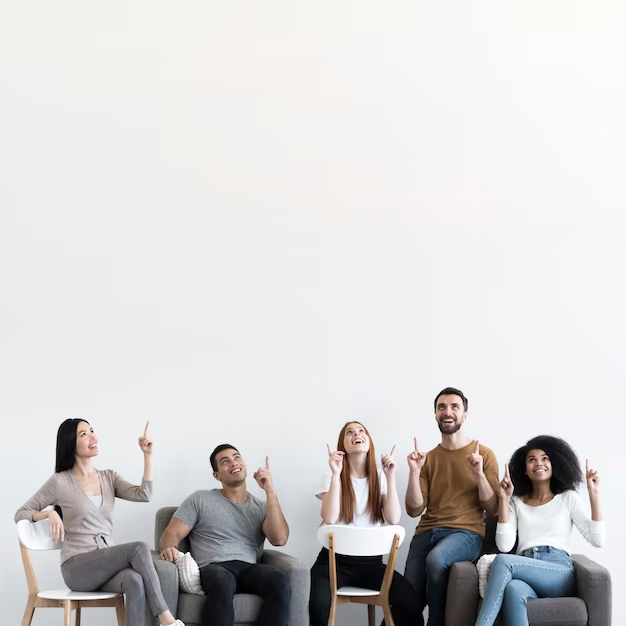 Uz mlade, prioritet javnog financiranja projekata usmjerenih pojedinim skupinama trebale bi biti osobe s invaliditetom.
42%
5%
5%
39%
9%
OSOBE S INVALIDITETOMA
IMIGRANTI
NEZAPOSLENI
UMIROVLJENICI
MLADI
Q. Javnim proračunom se mogu financirati projekti usmjereni dobrobiti različitih društvenih skupina. Sljedeće društvene skupine rangirajte od prvog do petog mjesta
Baza: Svi ispitanici N=600
Projekti, potpore mladih koji bi se trebali financirati javnim novcem
U TOP 10 projekata koji bi se trebali financirati javnim novcem u nešto većoj mjeri se izdvajaju stambeno zbrinjavanje, pomoć pri zapošljavanju i dodatne edukacije.
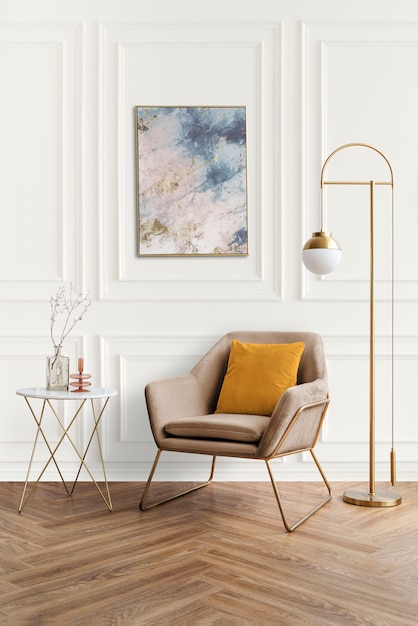 Q. Koji projekti i potpore usmjerene dobrobiti mladih bi se po Vama trebali financirati javnim novcem?
Baza: Svi ispitanici N=600
Uključenost mladih u definiranje projekata /programa/potpora
Ispitanici smatraju da bi mladi trebali imati aktivnu ulogu u definiranju projekata, programa i potpora namijenjenih mladima, većinom konzultantske prirode. Način na koji bi se mladi uključili u definiranje projekata mogu biti putem Vijeća mladih ili organizacijom otvorenih foruma, anketa.
RAZINA UKLJUČENOSTI MLADIH
NAČIN UKLJUČENOSTI MLADIH
59%
49%
MLADI bi trebali biti KONZULTIRANI, ALI JAVNE INSTITUCIJE I STRUČNE OSOBE trebaju DEFINIRATI projekte/programe/potpore
ORGANIZIRANJE VIJEĆA MLADIH putem kojih bi PREDSTAVNICI MLADIH SAVJETOVALI INSTITUCIJE
38%
42%
MLADI bi trebali imati PRESUDNU ULOGU u definiranju projekata/programa/potpora namijenjenih mladima
ORGANIZIRANJE OTVORENIH FORUMA/ANKETA putem koji bi svi MLADI MOGLI DATI MIŠLJENJE o potrebama/prijedlozima/projektima
3%
JAVNE INSTITUCIJE I STRUČNE OSOBE trebaju SAMOSTALNO DEFINIRATI projekte/programe/potpore namijenjene mladima
9%
SAMOSTALNE INSTITUCIJE MLADIH koje bi donosile odluke
Q. U kojoj mjeri bi mladi trebali direktno biti uključeni u definiranje projekata/programa/potpora namijenjenih mladima? / Q. Na koji način bi mladi trebali biti uključeni u definiranje projekata/programa/potpora namijenjenih mladima? 
Baza: Svi ispitanici N=600 / Ispitanici koji smatraju da bi i mladi trebali biti uključeni u definiranje projekata /programa/ potpora N=583
NACIONALNI 
PROGRAM ZA MLADE
Upoznatost sa Nacionalnim programom za mlade
Oko 60% ispitanika navodi kako je čulo za Nacionalni program za mlade, no većina njih ima vrlo malo ili nema informacija o samom programu (samo 2% ih tvrdi da je dobro informirano). Mediji su dominantan način informiranja.
UPOZNATOST
IZVORI INFORMACIJA
61%
Q. Jeste li čuli za Nacionalni program za mlade? / Q. Na koje načine ste čuli za Nacionalni program za mlade?
Baza: Svi ispitanici N=600 / Ispitanici koji su čuli za Nacionalni program za mlade N=368
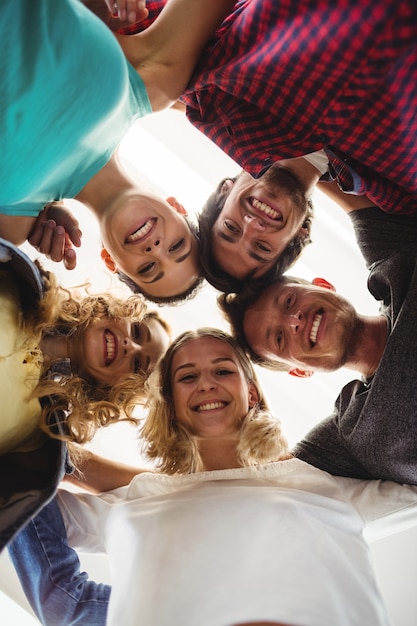 Nositelj Nacionalnog programa za mlade
1/3 ispitanika upoznato je s informacijom da je Vlada RH nositelj Nacionalnog programa za mlade.
Q. Znate li tko donosi Nacionalni program za mlade? OTVORENO PITANJE
Baza: Ispitanici koji su čuli za Nacionalni program za mlade N=368
Utjecaj Nacionalnog programa za mlade na život mladih
Podijeljeno je mišljenje oko stava da će program zaista unaprijediti živote mladih. Polovica ispitanika misli da neće uopće unaprijediti živote, a polovica njih da hoće, ali u manjoj mjeri. Kao razloge navode dosadašnje iskustvo i općenito loše stanje u državi i vladi.
54%
…ispitanika misli da će Nacionalni program za mlade u nekoj mjeri (uglavnom manjom) unaprijediti uvjete života mladih
Uopće ne
Da, u manjoj mjeri
Da, u većoj mjeri
Q. Vjerujete li da će Nacionalni program za mlade doista unaprijediti uvjete života mladih? Q. Zašto mislite da neće (u većoj mjeri) unaprijediti?
Baza: Svi ispitanici N=600 / Ispitanici koji smatraju da Nacionalni program za mlade neće ili hoće u manjoj mjeri utjecati na život mladih N=556
SAVJETI MLADIH
Upoznatost sa savjetodavnim tijelom savjeti mladih
56% ispitanika navodi da je čulo za savjete mladih od kojih većina zna vrlo malo ili ništa o navedenom savjetodavnom tijelu. Mediji su dominantan izvor informacija, slijede društvene mreže.
UPOZNATOST
IZVORI INFORMACIJA
56%
Q. Jeste li čuli za savjete mladih, savjetodavna tijela koja promiču i zagovaraju prava, potrebe i interese mladih? / Q. Na koje načine ste čuli za savjete mladih?
Baza: Svi ispitanici N=600 / Ispitanici koji su čuli za savjete mladih N=333
Znanje o postajanju savjeta mladih na pojedinim razinama vlasti
Oko ¼ ispitanika koji su čuli za savjete mladih ne zna na kojim se razinama organiziraju. Ispitanici koji znaju većinom navode grad/općinu i Županiju, a u manjoj mjeri povezuju s razinom Republike Hrvatske.
45%
28%
46%
26%
Grad, općina
Ne znam
Županija
Republika Hrvatska
Q. Na kojoj razini vlasti/područja se osnivaju savjeti mladih?
Baza: Ispitanici koji su čuli za savjete mladih N=333
Uključenost u rad savjeta mladih
Svega 3% ispitanika trenutno sudjeluje u nekom od savjeta mladih, no dosta njih iskazuje načelnu želju za radom. Najveću želju iskazuju za radom na razini grada ili općine, a najmanju na razini Republike Hrvatskoj.
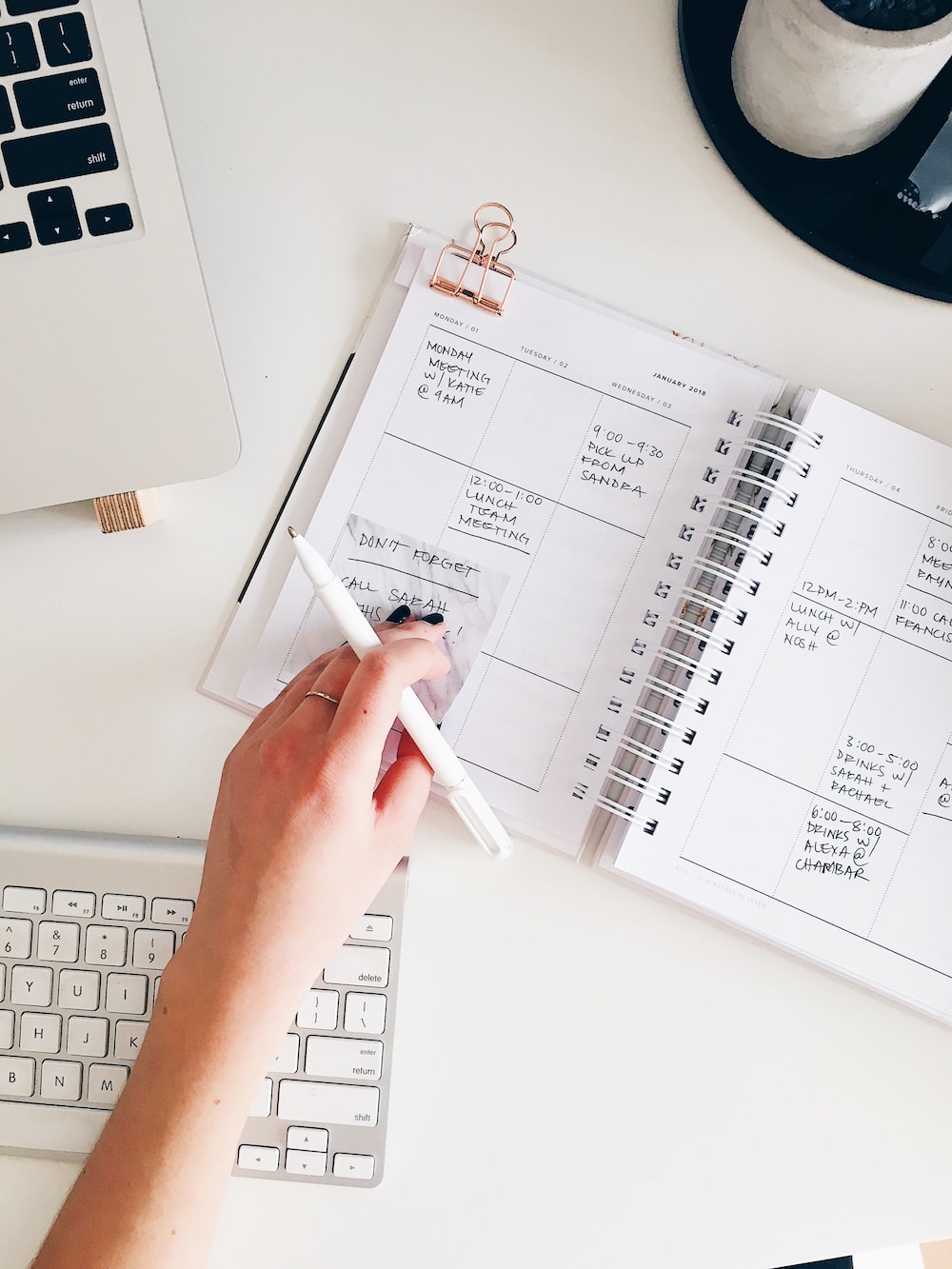 3%
Da, jako bih rado sudjelovao/la
Da, ali to mi nije važno
Ne
Ispitanika sudjeluje u nekom od savjeta mladih
U kojem savjetu mladih sudjelujete?
N=11*
Grad N=6
Županija N=4
Republika Hrvatska N=1.
*Mali broj ispitanika, prikazan samo N
Q. Sudjelujete li Vi u nekom savjetu mladih? / Q. U kojem savjetu mladih Vi osobno sudjelujete? / Q. Za svaki od sljedećih mogućih razina svajeta mladih odgovorite biste li voljeli sudjelovati u njegovom radu?
Baza: Svi ispitanici N=600 / Ispitanici koji sudjeluju u radu savjeta mladih N=11
Uvažavaju li institucije preporuke i mišljenja savjeta mladih
61% ispitanika smatra da institucije uvažavaju preporuke i mišljenja savjeta mladih, ali uglavnom u manjoj mjeri.
57%
39%
4%
Uopće ne
Da, u manjoj mjeri
Da, u većoj mjeri
Q. Mislite li da institucije koje donose odluke uvažavaju preporuke i mišljenja savjeta mladih?
Baza: Svi ispitanici N=600
Dijalog europske 
unije s mladima
Upoznatost s projektom Dijalog Europske unije s mladima
Projekt Dijalog Europske unije s mladima ima najmanju upoznatost, svega ¼ ispitanika navodi kako je uopće čulo za projekt. Dominantni izvori informacija su mediji, nakon kojih slijede društvene mreže.
UPOZNATOST
IZVORI INFORMACIJA
24%
Q. Jeste li čuli za projekt Dijalog Europske unije s mladima? / Q. Na koje načine ste čuli za projekt Dijalog Europske unije s mladima?
Baza: Svi ispitanici N=600 / Ispitanici koji su čuli za projekt Dijalog Europske unije s mladima N=144
Uvažavaju li institucije EU preporuke i mišljenja dobivena kroz projekt
Institucije EU, prema mišljenju ispitanika, u većoj mjeri uvažavaju preporuke i mišljenja dobivena kroz projekt Dijalog Europske unije s mladima, nego li to radi Vlada RH kroz savjete mladih.
66%
25%
10%
Uopće ne
Da, u manjoj mjeri
Da, u većoj mjeri
Q. Mislite li da institucije Europske unije koje donose odluke uvažaju preporuke i mišljenja dobivene kroz ovaj projekt?
Baza: Svi ispitanici N=600
Informiranost o projektu Dijalog Europske unije s mladima
Mladi uglavnom ne znaju tko provodi projekt Dijalog Europske unije s mladima niti način na koji se provodi.
NAČIN NA KOJI SE PROJEKT PROVODI
TKO PROVODI PROJEKT
Q. Znate li kako se provodi projekt Dijalog Europske unije s mladima? OTVORENO PITANJE / Q. Znate li tko u Hrvatskoj provodi projekt Dijalog Europske unije s mladima? OTVORENO PITANJE 
Baza: Svi ispitanici N=600
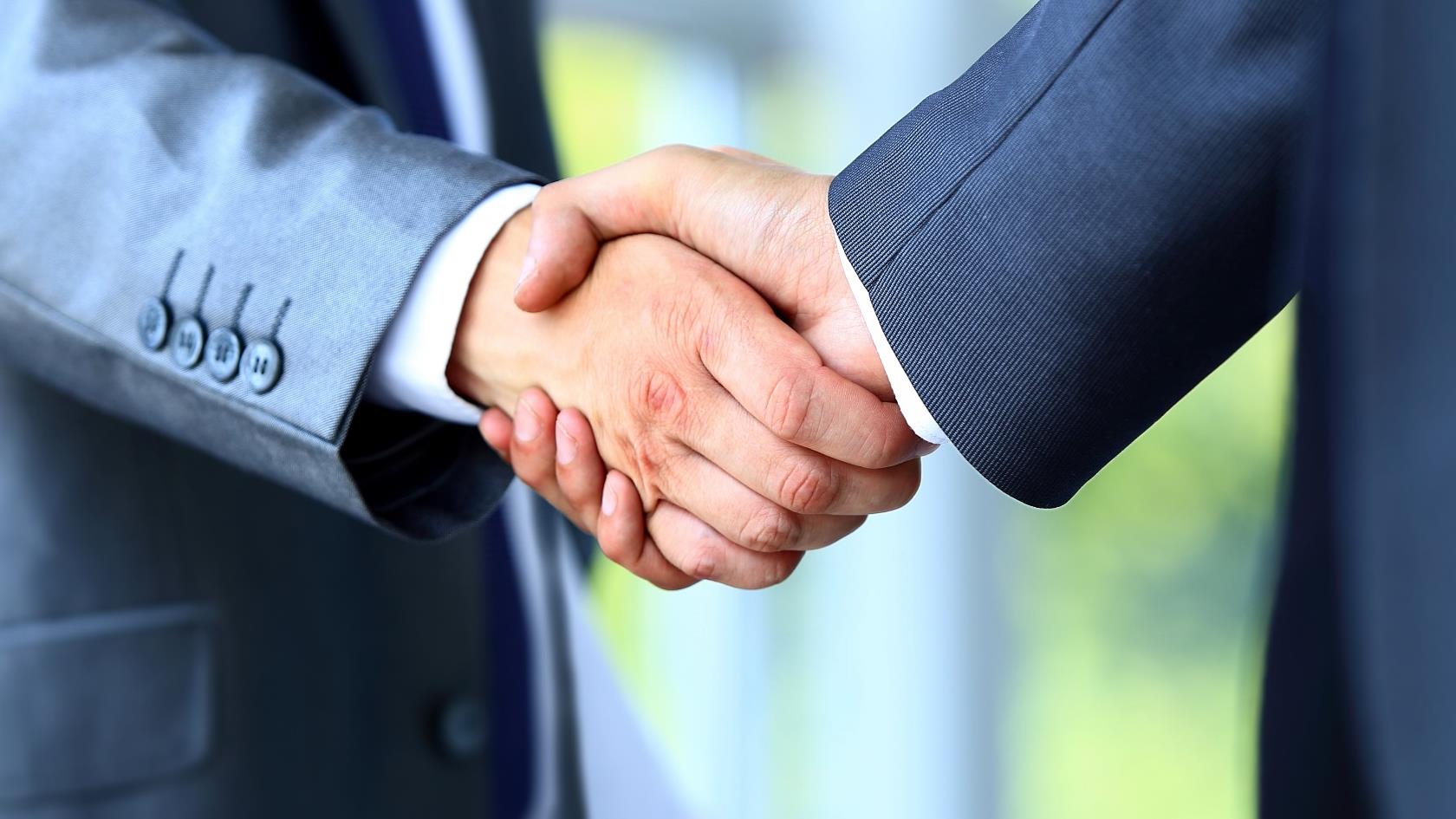 ANTE ŠALINOVIĆ
Audience measurement director
VIDA CENCIČ
Research Manager
+385 98 380 731
+385 98 380 267
vida.cencic@ipsos.com
ante.salinovic@ipsos.com
Hvala Vam!
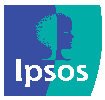 23
© 2022 Ipsos.